1
The following slides are screenshots of the process of switching from one CROWNWeb facility to another.
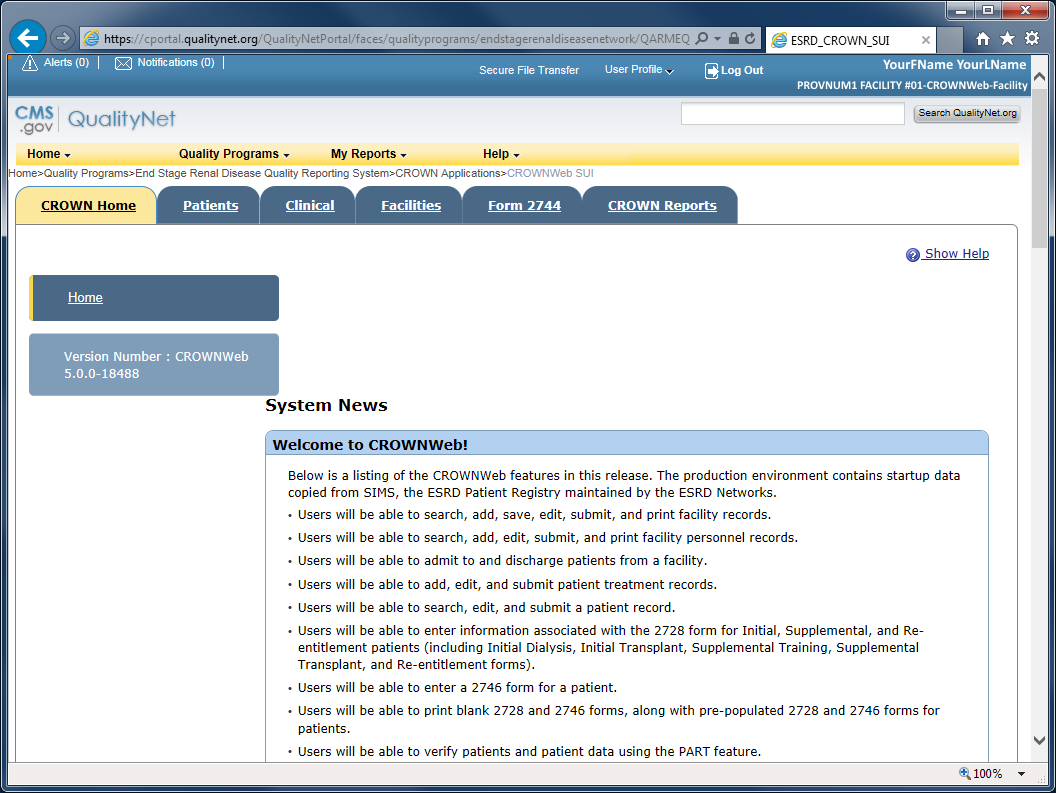 2
From the QualityNet Secure Portal home page or from the CROWNWeb home page...
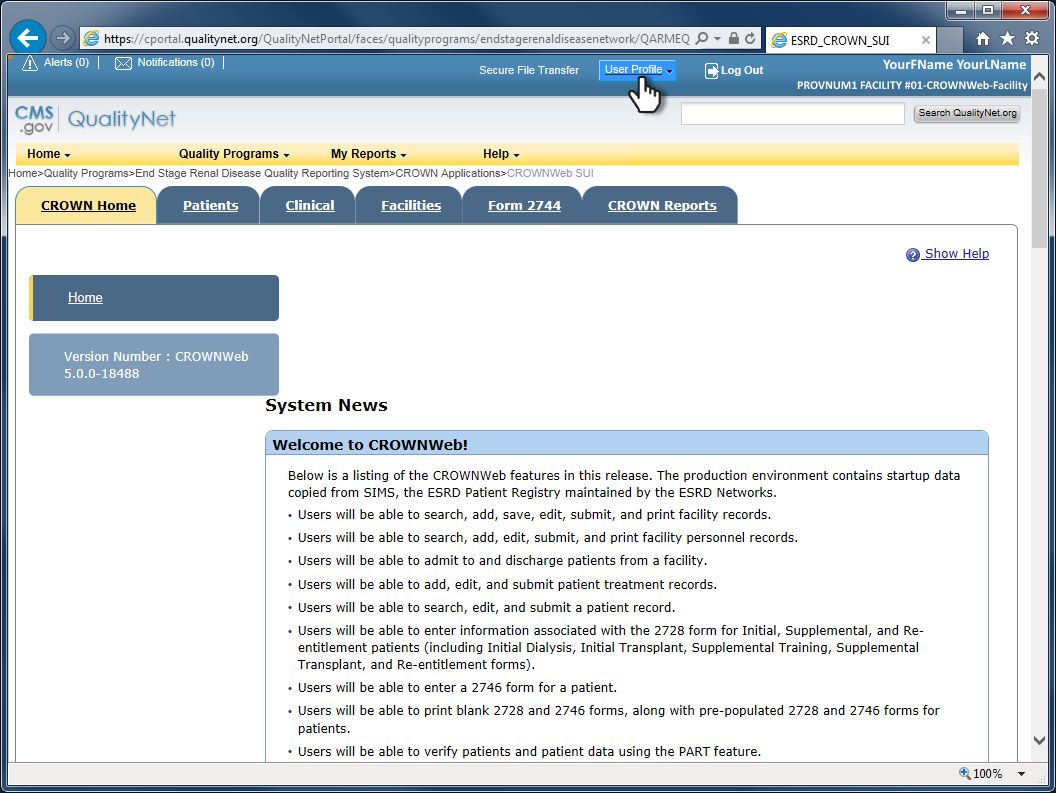 3
...click on User Profile.
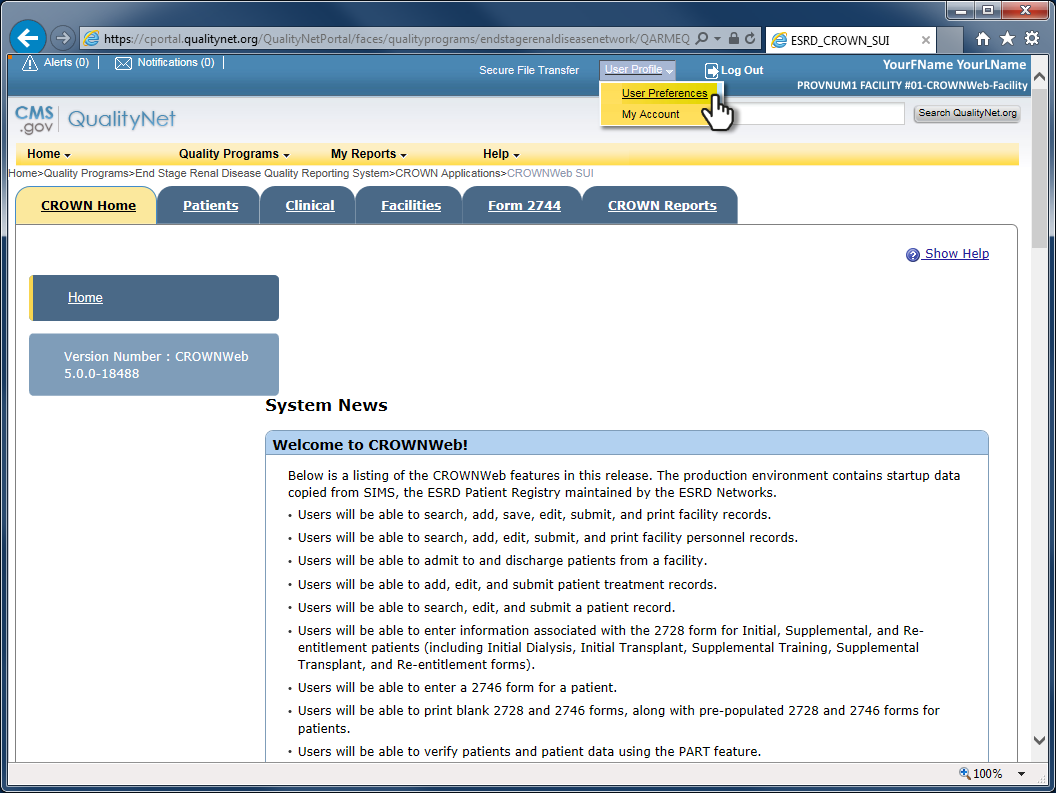 4
Select User Preferences from the drop-down list.
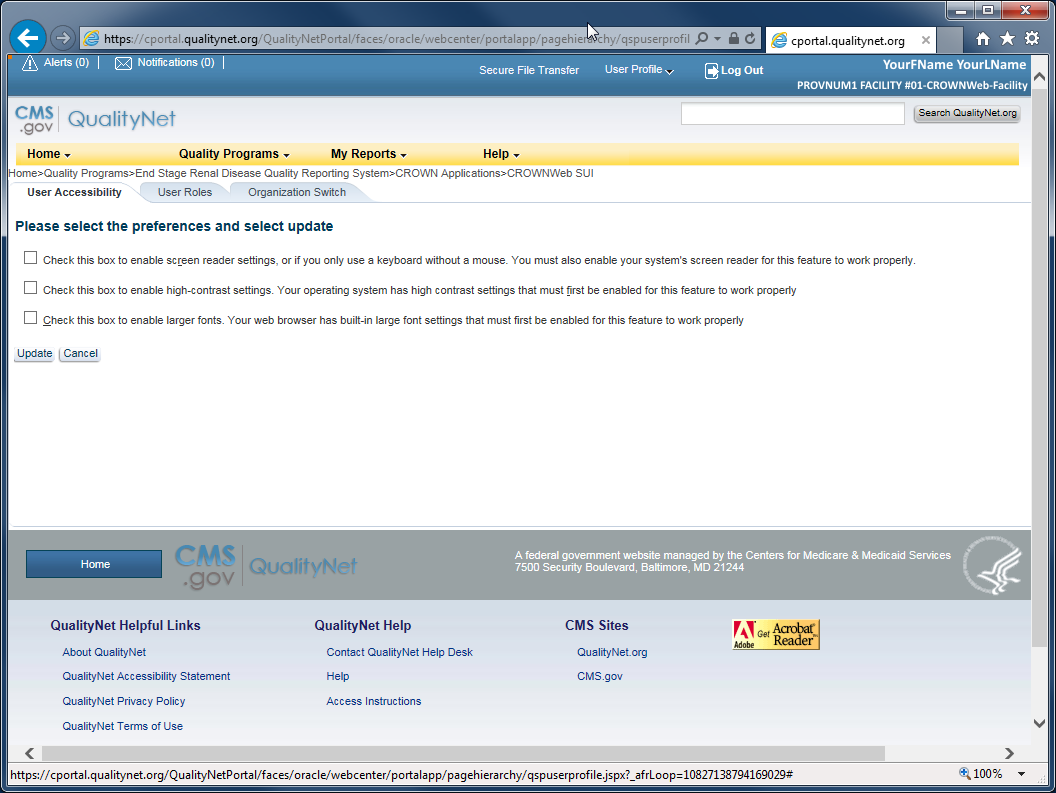 5
After the user preferences page has finished loading...
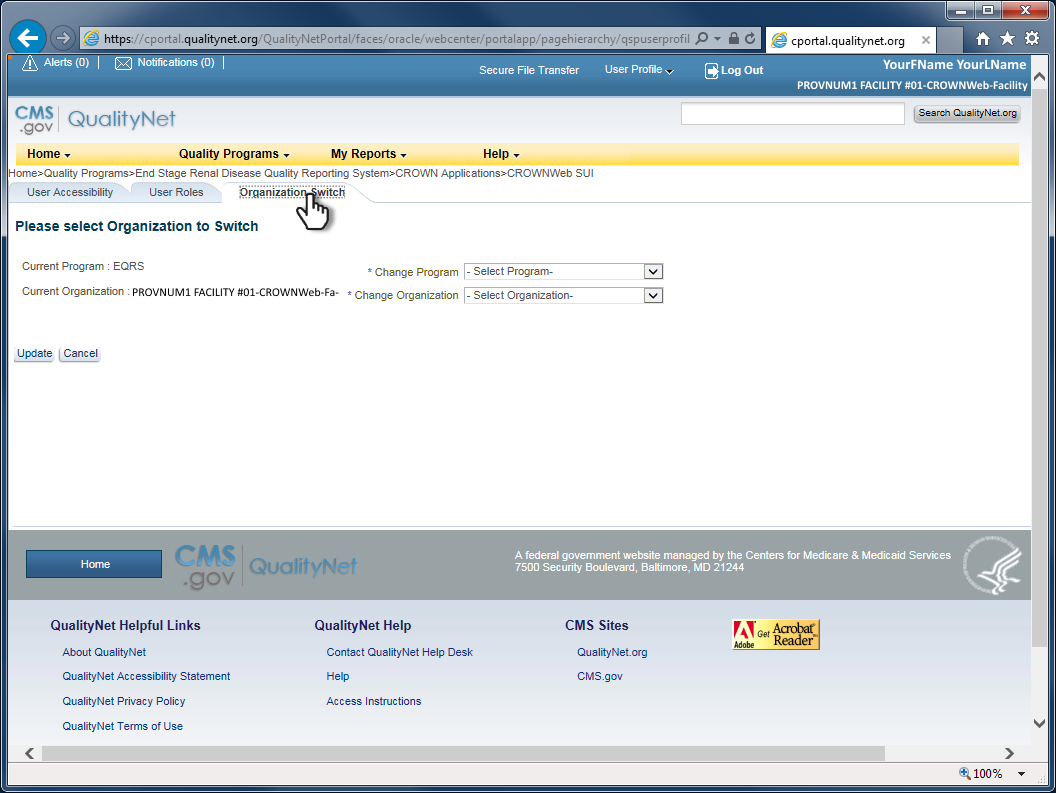 6
...click on the Organization Switch tab.
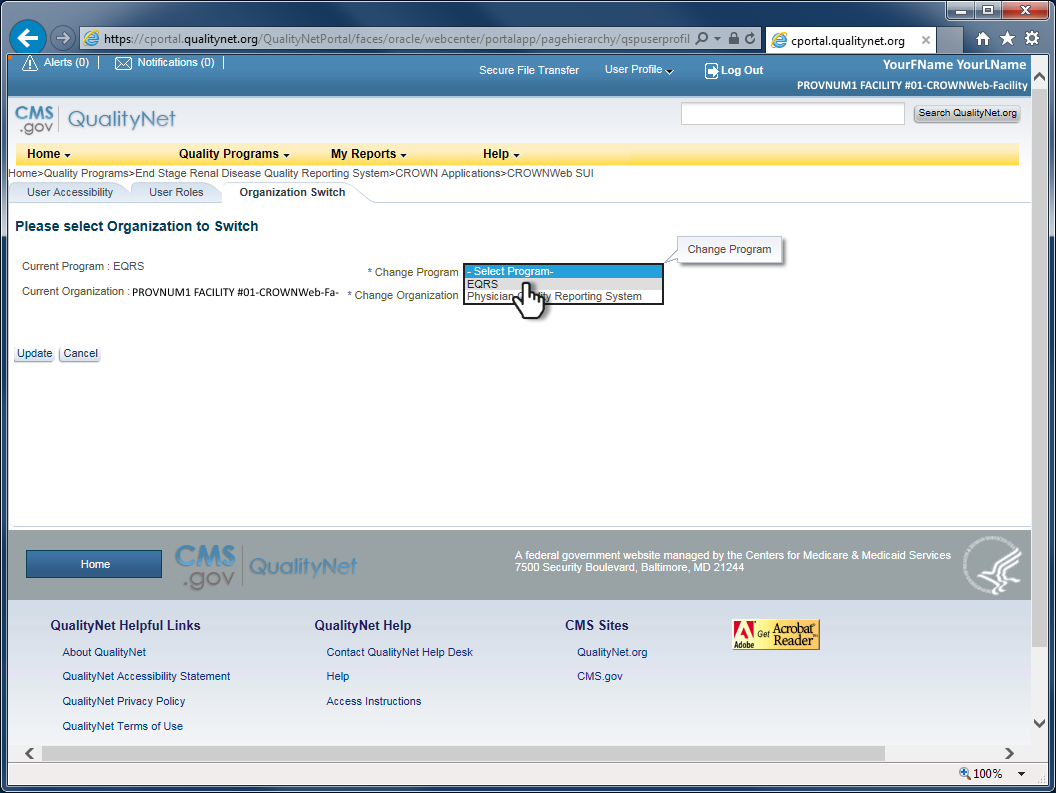 7
Select EQRS from the Change Program drop-down list.
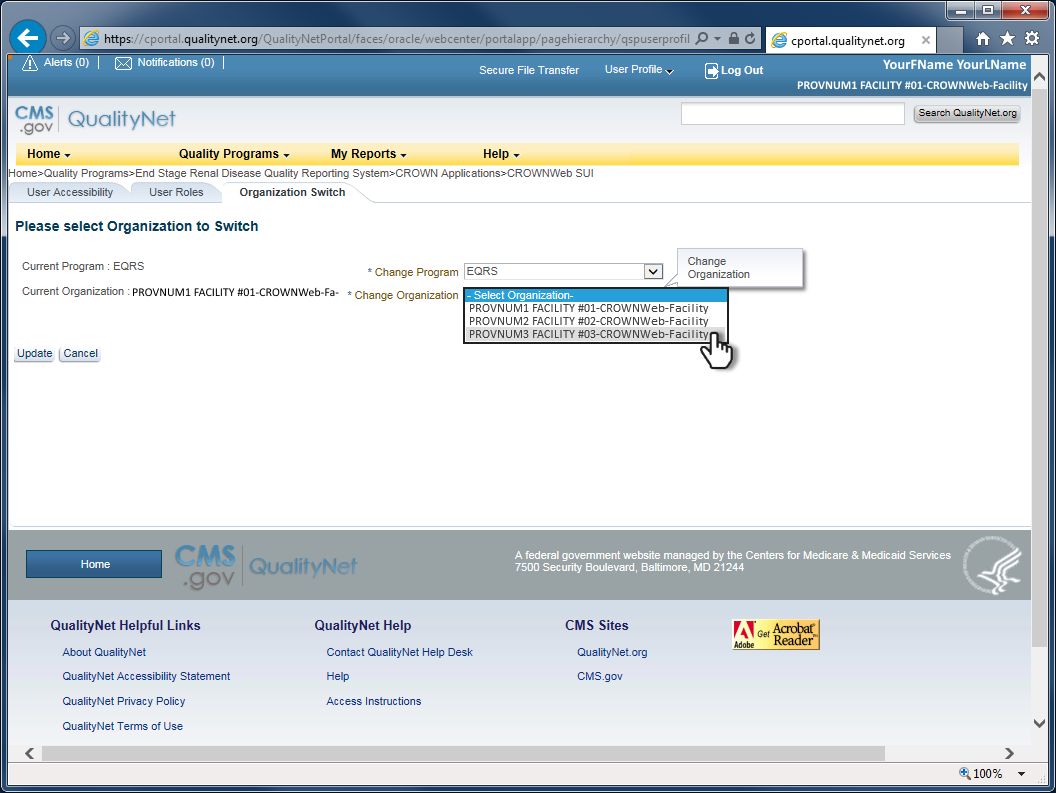 8
Select the desired facility from the Change Organization drop-down list.
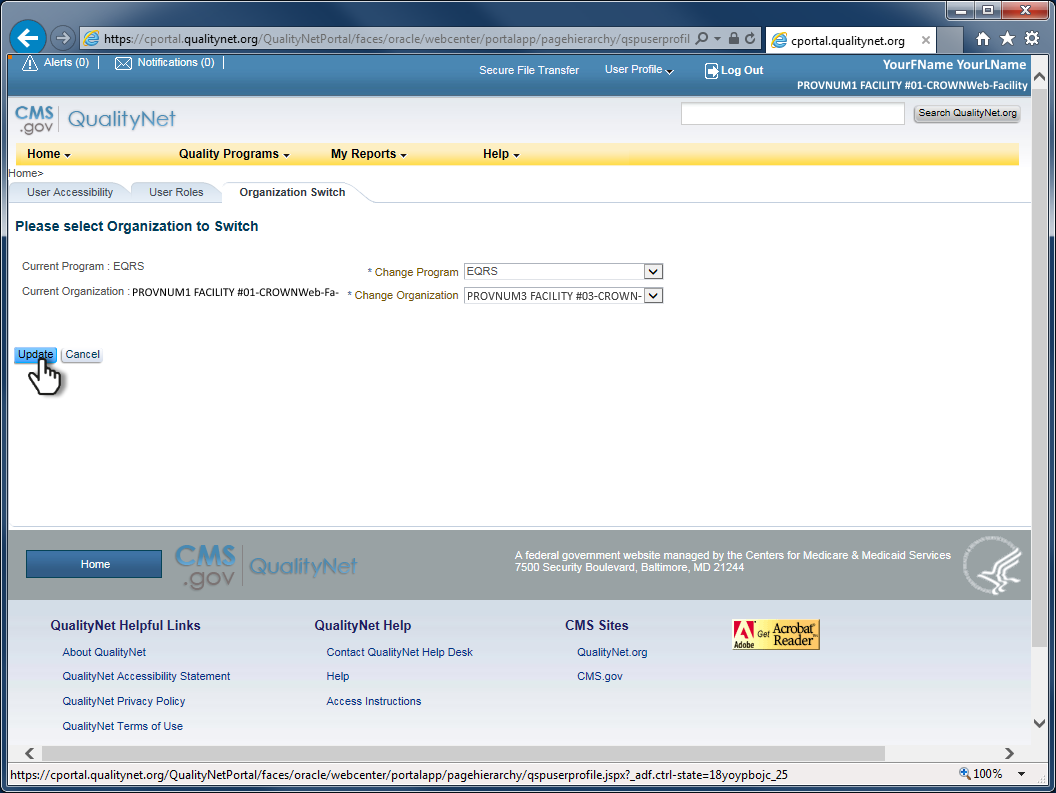 9
Click the Update button.
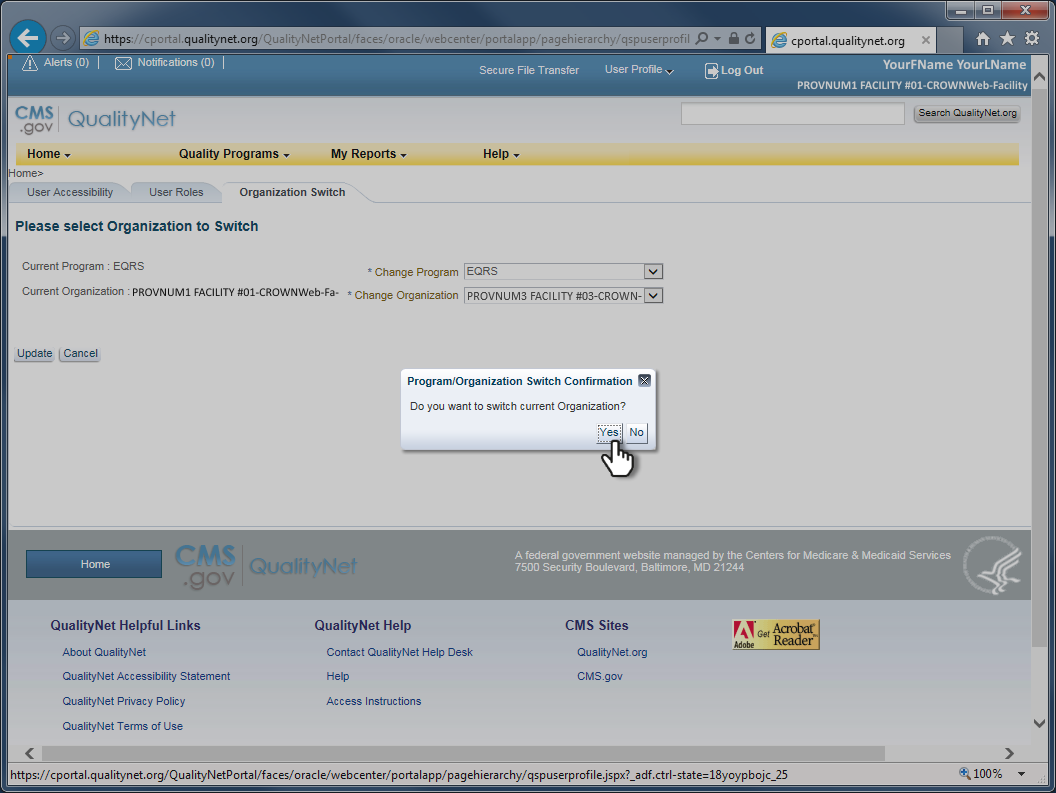 10
Click Yes to confirm and submit the switch.
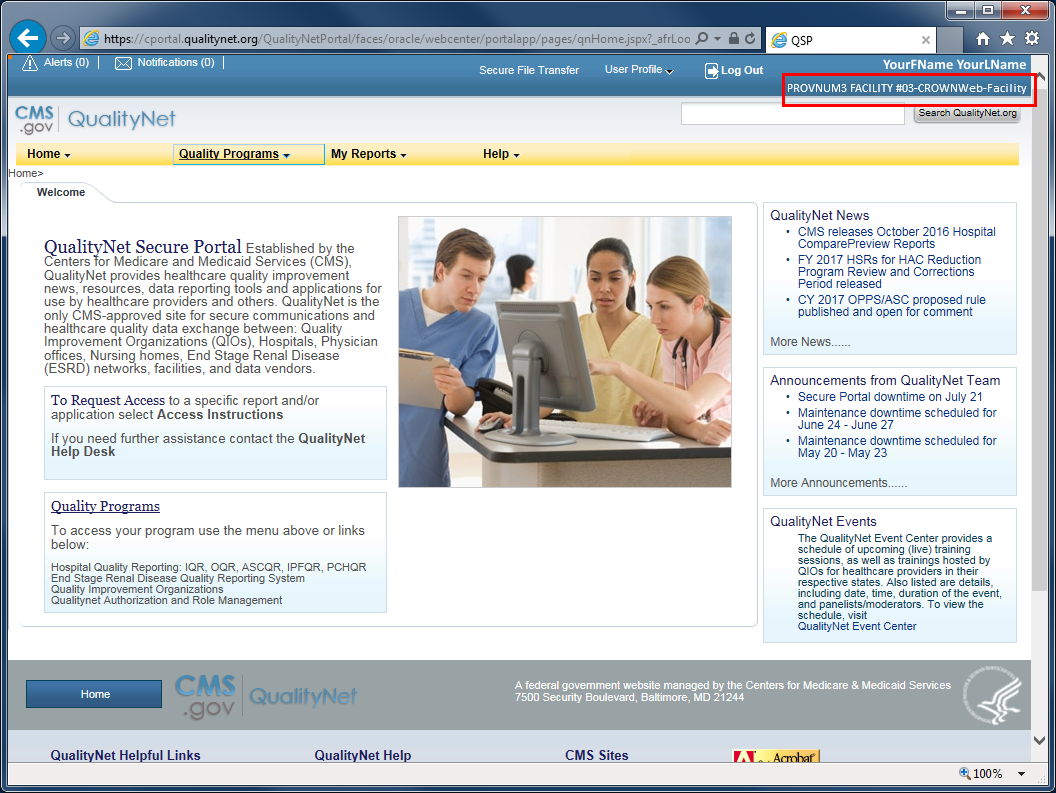 11
A successful switch will return you to the QualityNet Secure Portal home page, and the changed facility indicated in the upper right corner.
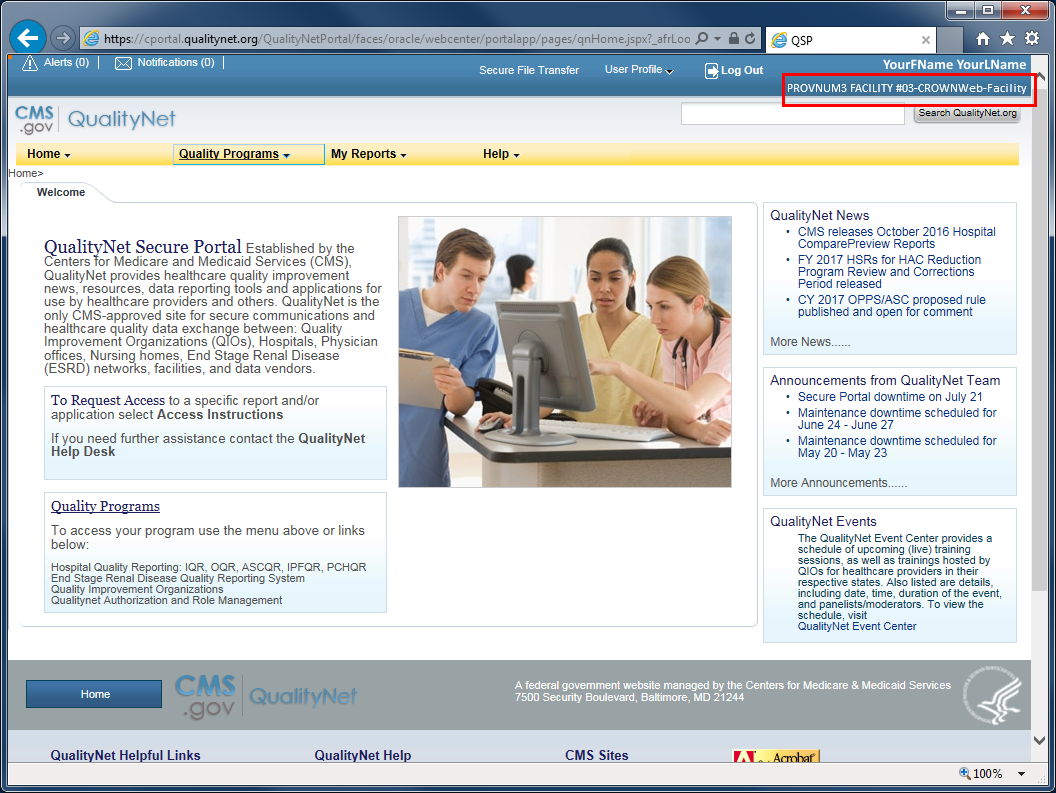 12
Connect to CROWNWeb...
Quality Programs > End Stage Renal Disease Quality Reporting System > CROWNWeb SUI